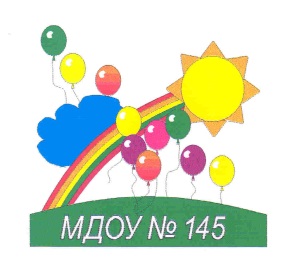 Муниципальное бюджетное дошкольное образовательное учреждение детский сад № 145 города Пензы «Радуга»
Кабинет педагога-психолога
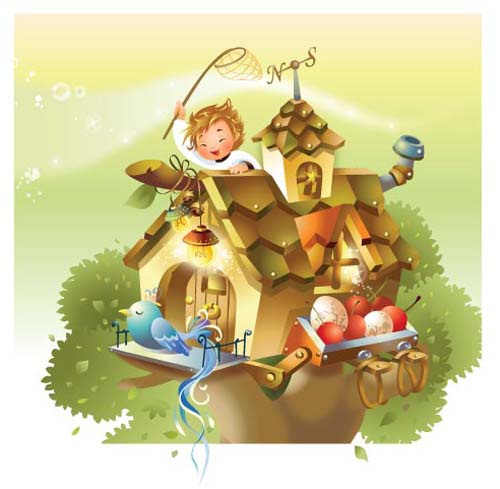 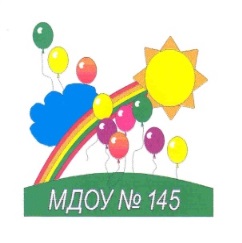 Нас в жизни ждет забот немало,Порой не в силах превозмочь…Доверьтесь профессионалу!Психолог сможет вам помочь
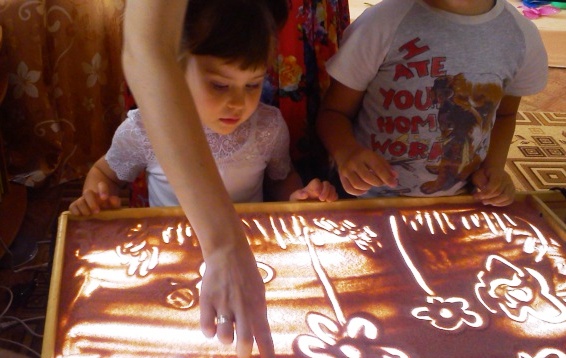 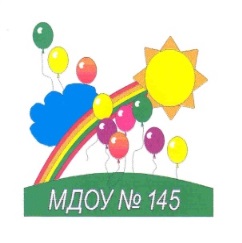 Он все расскажет и научитКак крепче духом, лучше стать,Он разведет в сознанье тучи,желая детям процветать!
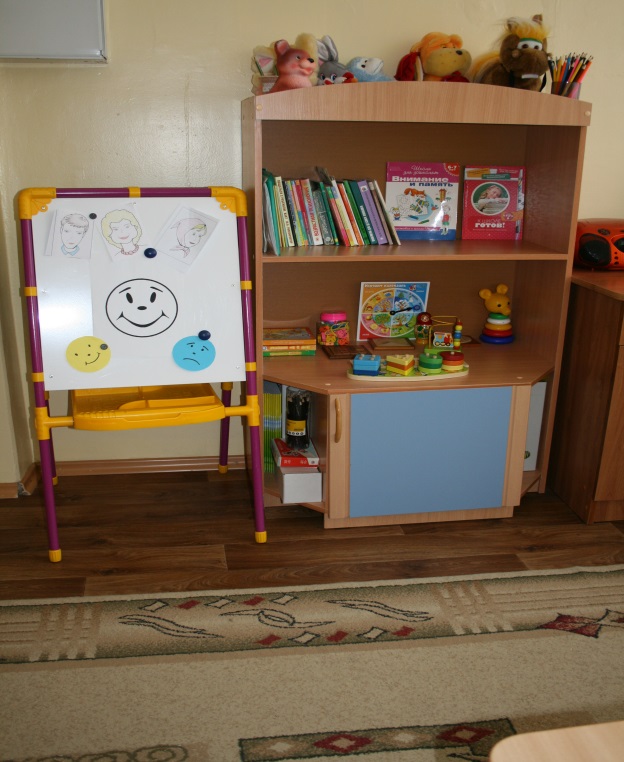 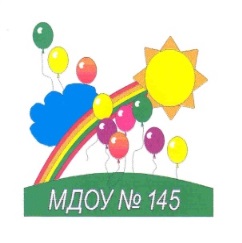 Занятия с детьми проводятся фронтально, по подгруппам и индивидуально, а когда необходимо – совместно с родителями
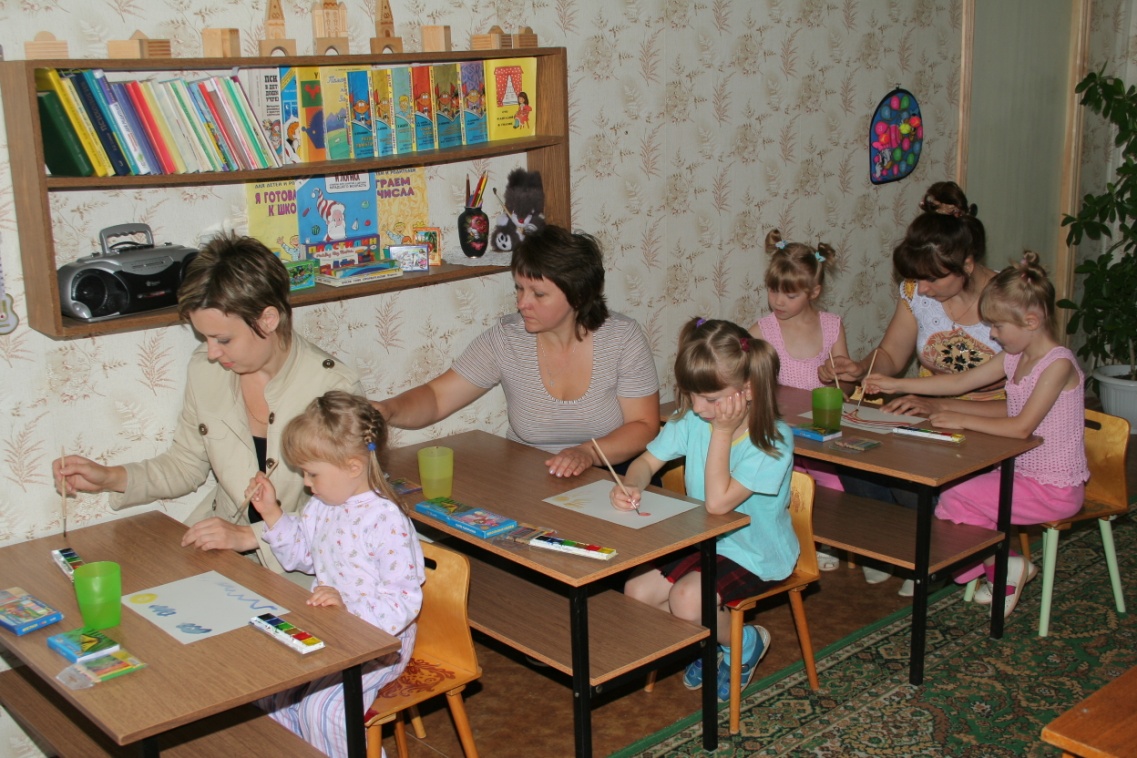 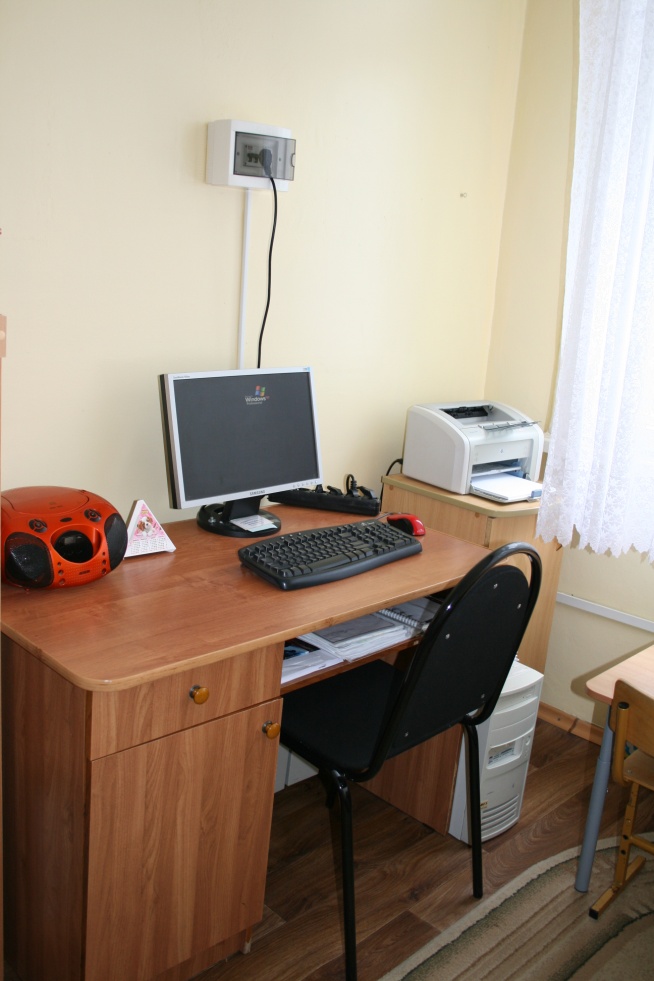 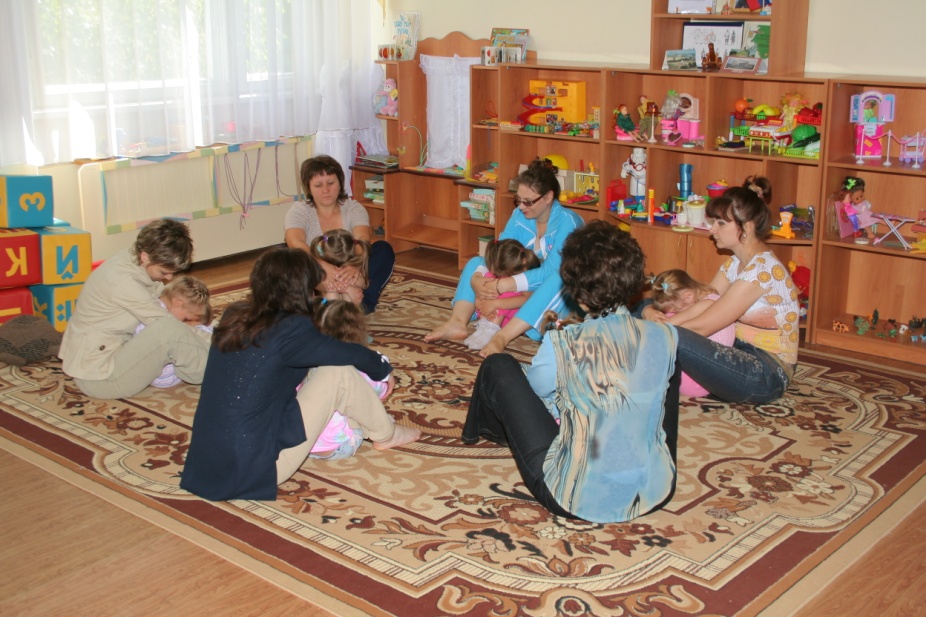